2014 PISA IT Survey Results
16 March 2015
Prepared for: Pharmaceutical Information System Association
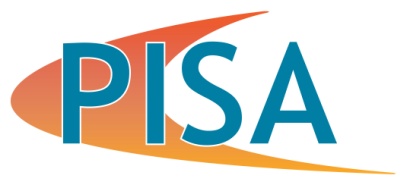 Ralph Baskin
Director
Gartner Consulting
ralph.baskin@gartner.com
Version #3
Project Number: 330026103
Table of Contents
2014 Survey Demographics	
Executive Summary
Key Findings and Summary Metrics
Detailed Category Review
Gartner Database Demographics - $2B+ Companies
2014 Survey Demographics
Member Participation
Survey participation was 11 out of 21 PISA members
AstraZeneca	 Biogen	BMS 	Eli Lilly	Genentech	  	GSK 
J&J	 	 Merck 	Novartis 	Pfizer	Purdue
 The scope of the survey covered the Pharmaceutical business only; diagnostics, and consumer/over the counter businesses were excluded.
 All of participants did not responded to all of the survey questions, due either to corporate restrictions, definitional differences or an inability to provide the data within the time constraints.
Most participants responded with both global and US only data, but several responded on an either/or basis.
Executive Summary
Findings – Year-to-Year Changes
There were some large shifts from the 2013 data in this year’s survey, some of which can be attributed to the change in participants or their responses
Changes in company FTEs per IT FTE
US only decreased to 14, resulting mostly from some high ratio companies not participating.
Outsourcing spend as a percentage of overall operating expense rose considerably
Several participants reported no outsourcing numbers and the average is driven by a few highly outsourced organizations.
When broken down by revenue size, there’ were some sizable shifts in the metrics.
Global View:
IT spending per company employee is up 30% to $33K in smaller companies 
Revenue per employee is up 30% in smaller companies, but down 35% in midsized companies
IT expense as a percent of revenue is up (from 3.8% to 4.9%) in midsized companies along with IT capital investment as a percent of revenue.
Large companies saw a drop in IT operating expense as a percent of company operating expense from 7.8% to 6.7%
Findings – Year-to-Year Changes (continued)
US Only View:
IT spending per company employee is up 50% to $36K in smaller companies, but down 8% in medium sized companies.  The Gartner average is also down 8% in midsized companies.
IT spend as a percent of revenue is down over 50% in all of the size categories for US Only.
This extreme change is driven by the change in participants for 2014. 
IT operating expense as a percent of company operating expense is up 50% in midsize companies, but down 25% in the large company group.
These large swings are also likely the result of the change in participants for 2014.
Overall Findings
IT spending per overall employee remains nearly 50% higher in the US than on a global basis, in both capital and ongoing operations.
PISA spending per overall employee (globally and US only) continues to be considerably higher than the Gartner average – the US only data set is double the average – although US only  revenue per employee is nearly double the Gartner average. Revenue per employee on a global basis is on par with the Gartner average.
PISA IT spending per employee is similar to financial service companies who also have high regulatory requirements.
PISA overall spending distributions (hardware, software, personnel and outsourcing) diverge from the Gartner average in outsourcing where the levels are considerably higher (42% globally and 57% US vs. 27% for the Gartner average). There are differences in the distribution to IT functional areas; PISA places much more resources into applications development (up over 30% from 2013) and support than average and less in end-user and data center areas. 
Capital spending for the current year is again expected to rise in both the global and US views despite anticipated flat or declining revenue and operating expense. The Gartner database indicates expected increases in both revenue and operating expense.
Despite fluctuations in the size demographic breakdowns, both global and US IT spending as a percent of revenue remain relatively flat – only 1/10 of a percent rise.
In the US, total IT spending (capital and operating) increased to 7.6% of overall operating expense –  still nearly double the Gartner average of 3.9%.
Overall Findings
The mix of contractors to in-house IT staffing has changed for 2014
Contractor use rose to 34% in the global view, but decreased to 25% in the US.
Research and Development  and Marketing and Sales dominate the work effort both globally and in the US, albeit with small decreases in the US.  Manufacturing and Operations has a larger share of the work effort in the global view than in the US.
Applications age shows some changes. US applications older than five years increased to nearly half the portfolio (47%), matching the global view.  However, the percentage of global applications less than three years old moved up to 30%.
Software as a Service (SaaS) continues to grow in the US view (now up to 17%), but still makes up a small percentage of applications hosting model.
In social media, the use of Yammer and blogs continue as the predominant networks but Twitter has replaced Wikis as next in line. Knowledge sharing and networking are now matched as the primary objectives with content sharing decreasing.
No participants responded that e-Pedigree and Product Serialization were on hold in 2014 compared with 15% and 8% respectively in 2013.
PISA investment priorities vary from the Gartner rankings.
Collaboration, digitalization and industry specific applications are much higher priorities for PISA while networking, ERP, and security rank lower.
Summary Metrics and percentage change from 2013
** year-year changes were highly impacted by the change in survey participants and not reported here
Gartner 2014 averages are derived from  726 enterprises across all industries with revenue above $2 billion per year
Summary Metrics – Global Grouped by Revenue (PISA/Gartner)
Gartner 2014 averages are derived from global enterprises across all industries with revenue above $2 billion per year
Summary Metrics – US Only Grouped by Revenue (PISA/Gartner)
Gartner 2014 averages are derived from US enterprises across all industries with revenue above $2 billion per year
Detailed Category Review
IT Organization – Size and Growth
Gartner avg. = 
1,174
Estimated at -.75% for 2014
Estimated at -.4.5% for 2014
Note: Gartner does not currently  track this metric
IT Organization: Company vs. IT
Gartner avg. = 5.4%
Note: Gartner does not currently  track this metric
IT Organization: FTE Distribution
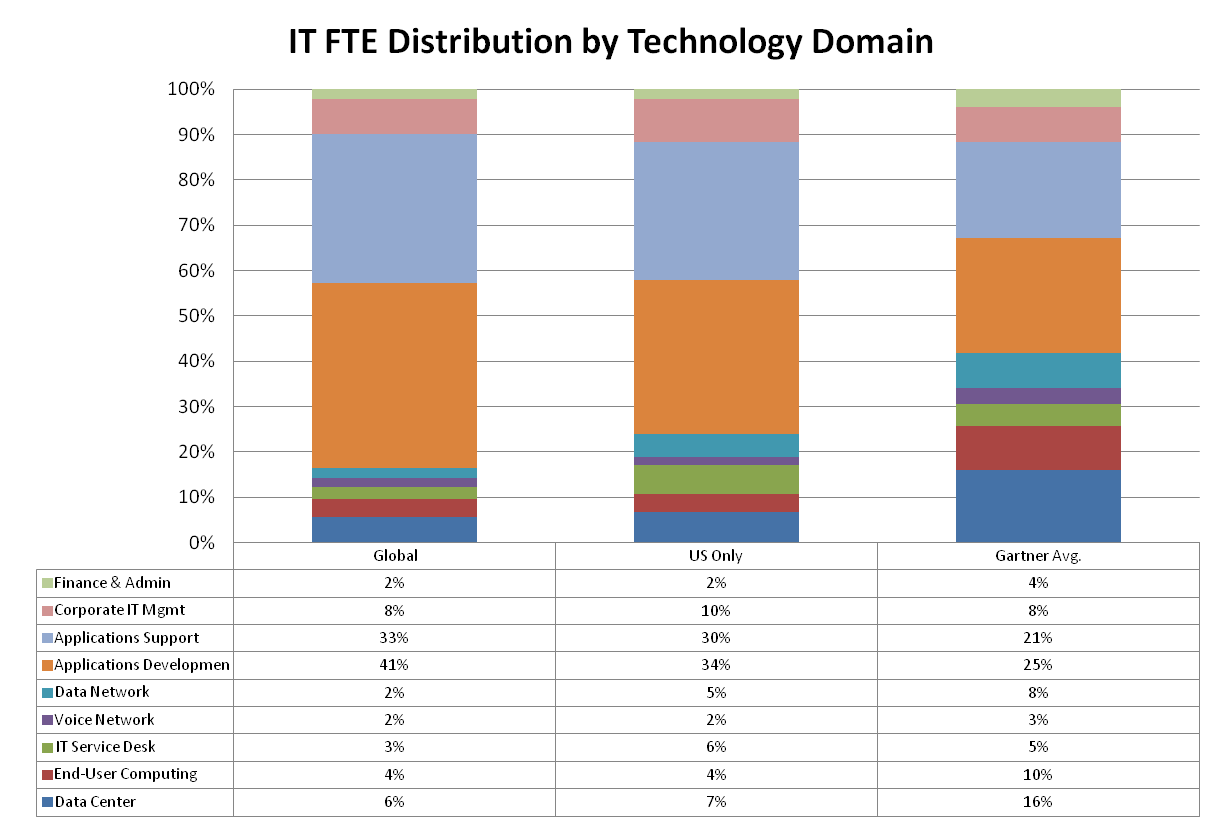 Up from 36%
Up from 23%
Down  from  8%
Down from 9%
IT Spend: Budget Distributions
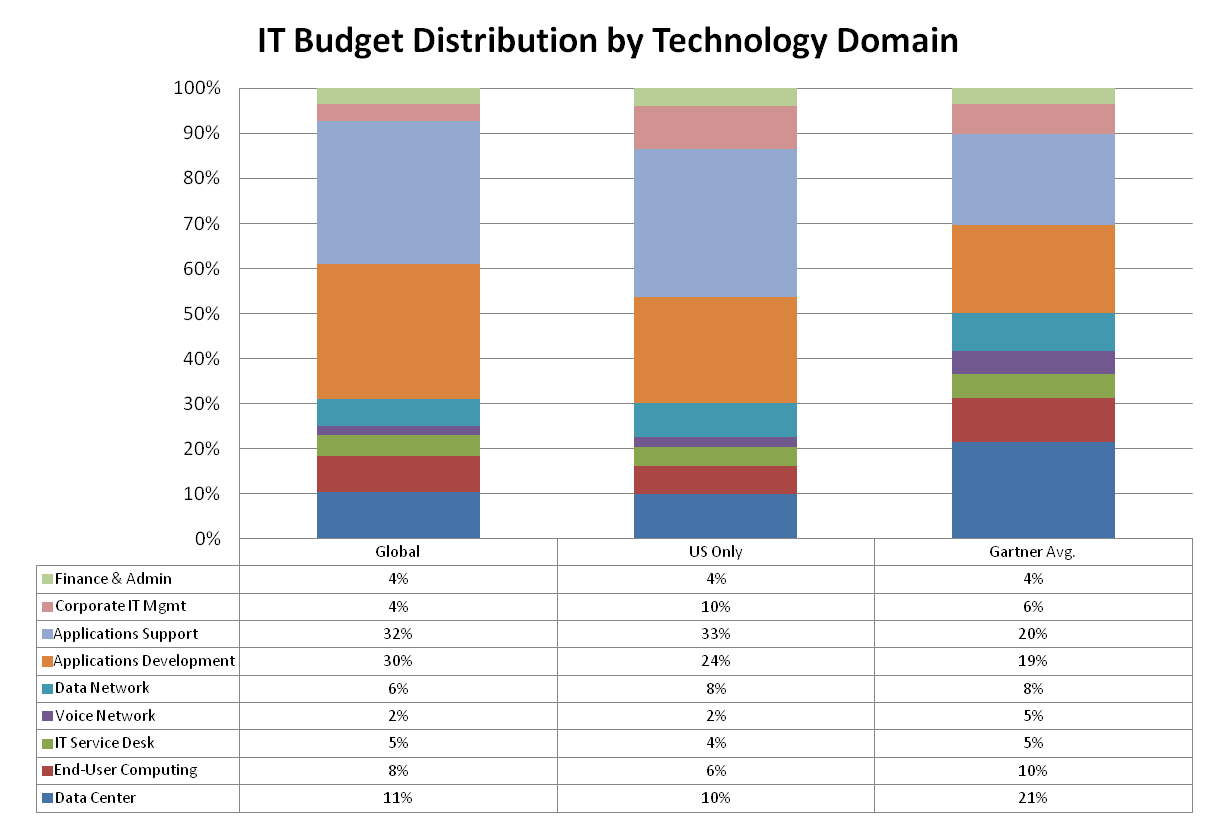 Up from 7%
Down from 36%
Up from 22%
Up from 21%
Down from 24%
Up from 16%
IT Organization – Applications Development & Support Work Distribution
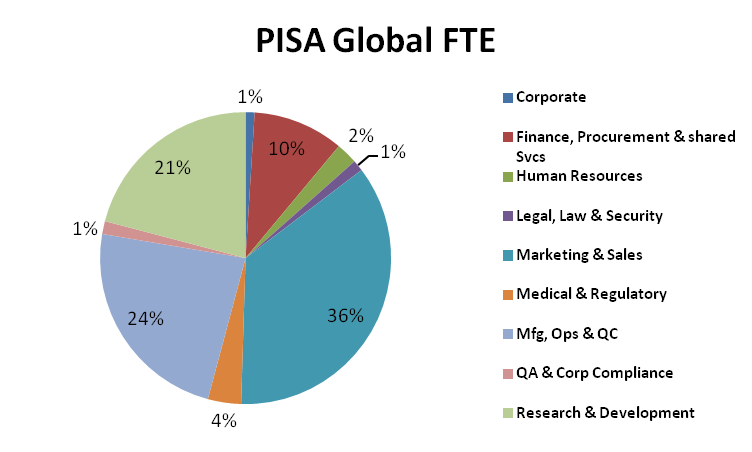 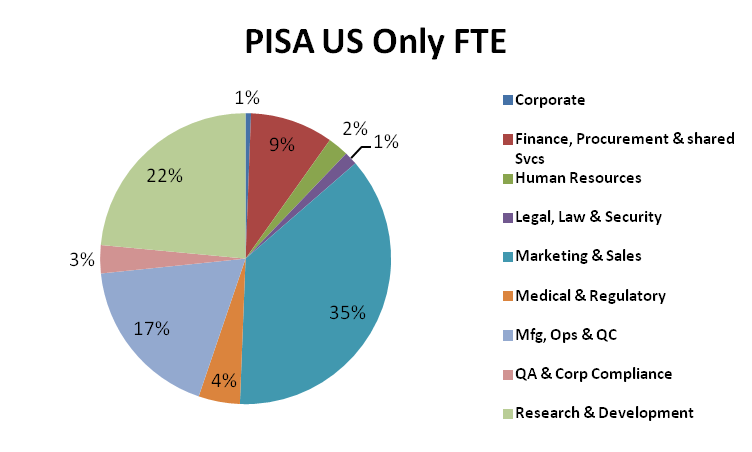 2013 Percentages where > 10% Change
Finance 	14%
Marketing	33%
Mfg. Ops	21%
2013 Percentages where > 10% Change
Finance 	13%
Marketing	28%
R&D	26%
Note: Gartner does not currently  track these metrics
IT Organization – Applications Development & Support Budget Distribution
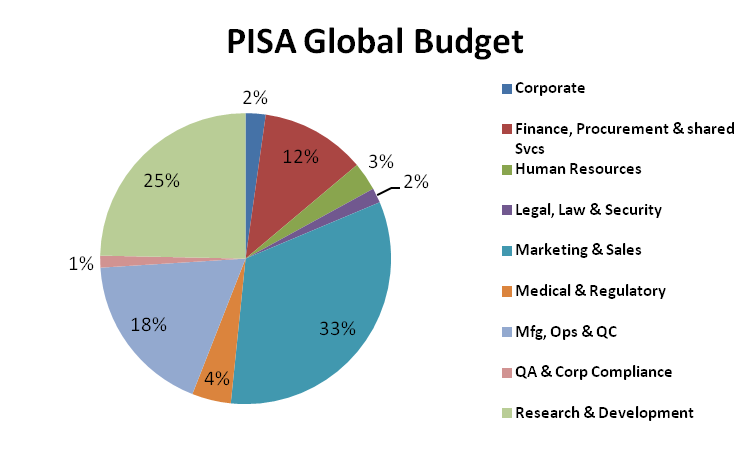 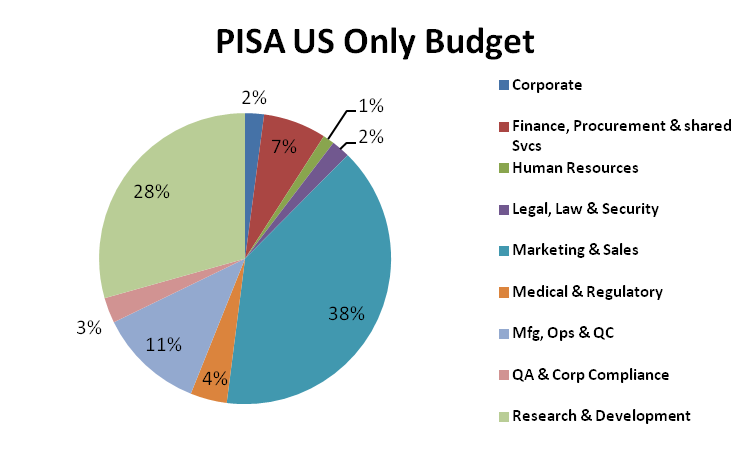 2013 Percentages where > 10% Change
Corporate 	1%
Finance	15%
Med./Reg.	3%
2013 Percentages where > 10% Change
Finance 	13%
HR	3%
Legal/Law	3%
R&D	23%
Note: Gartner does not currently  track these metrics
IT Spend: Capital and Operating as % of Overall Revenue and Operating Expense
IT Spend: Trend - Capital and Operating as % of Revenue
Gartner Averages are derived from 726 enterprises with revenue above $2 billion per year
IT Spend: Expected Changes
IT Spend: IT Operating Expense and Capital as % of Company Operating Expense
IT Spend: IT Operating Expense and Capital as % of Revenue
IT Spend: Capital vs. Operating Expense
IT Spend: Per Company Employee
IT Spend: Outsourcing
**
** Gartner does not separate Managed Services from Transmission in its database
IT Spend: Budget Distributions
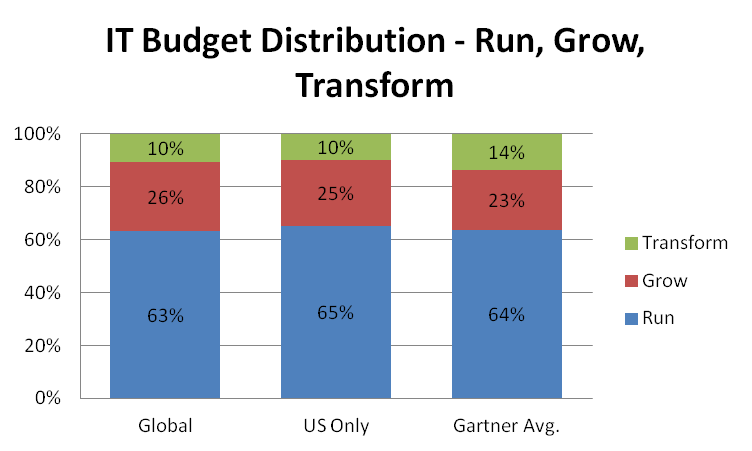 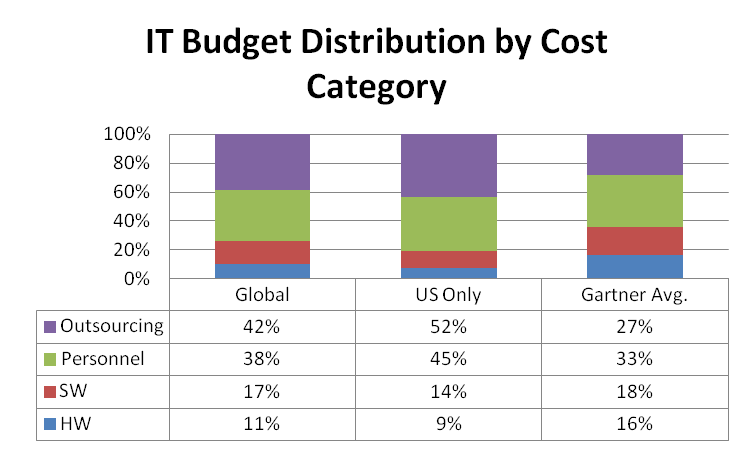 IT Metrics: Age of Applications and Hosting Model - Definitions
The age of the applications in use was determined by the point in time the application was first developed or substantially re-engineered.
The hosting models are defined as:
Internal: 	Company owned or outsourced data centers where the company has some or complete control over the environment itself and how it’s managed.
Cloud: 	Company developed applications are run on vendor provided platforms that are charged based on a choice of standard  configurations.
SaaS:	A software subscription model where vendor provided software is hosted and delivered via the internet.  Hardware and software maintenance costs are borne by the vendor.
IT Metrics: Age of Applications and Hosting Model
Note: Gartner does not currently  track these metrics
IT Policies: Social Networks
Note: Gartner does not currently  track these metrics
IT Initiatives: Product Serialization & e-Pedigree
Note: Gartner does not currently  track these metrics
IT Initiatives: Business Strategies
IT Initiatives: Investment Priorities
Demographics – Gartner $2B+ Companies Spending as Percent of Revenue and OPEX